Bemesting Periode 1 23/24
Les 1 15/09 Introductie
Les 2 22/09 Organische bemesting volle grond
Les 3 29/09 Organische bemesting substraat
Les 4 13/10 Toedienen organische meststoffen
Les 5 20/10 Milieu en bemesting
Les 6 03/11 Toets
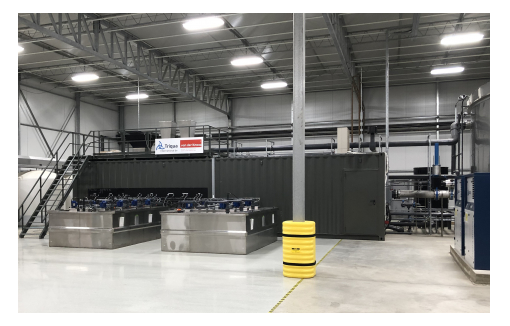 Organische meststoffen
Wat gaan we doen vandaag?

Les 3 Organische bemesting substraat
Bespreken lesbrief 1 & 2
Organische meststoffen toedienen in substraat
Van der Knaap OWS
Plant Health Cure
Biota Nutri
Verschil meststoffen en biostimulanten
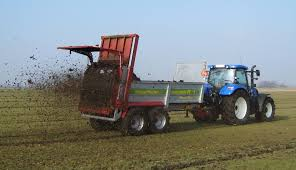 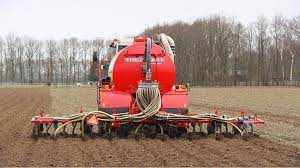 Organische meststoffen
Bespreken lesbrief 1 & 2
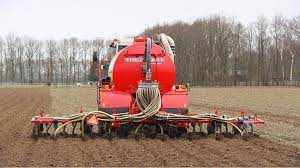 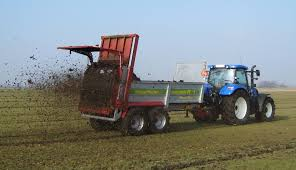 Organische meststoffen
2. Oplosbare organische meststoffen

Als we spreken over bemesting in substraat dan kunnen denken :

- een basis bemesting vermengen in het substraat
- gericht bemesten met in het gietwater opgeloste meststoffen
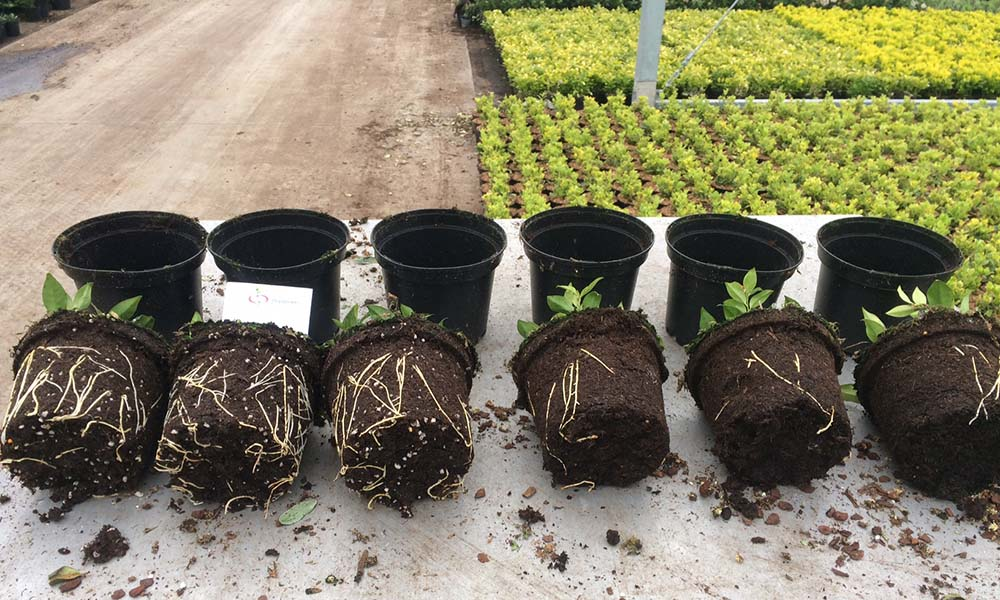 Organische meststoffen
2. Oplosbare organische meststoffen

Een basis bemesting vermengen in het substraat
Kijkje nemen bij een producent:
Organische meststoffen
2. Oplosbare organische meststoffen

Een basis bemesting vermengen in het substraat

Altijd voorraad bemesting
Op basis van onverteerde materialen
Micro-organisme, bacteriën en schimmels nodig
Bij gesteriliseerde potgrond ontbreekt microleven
Daarom bijvoorbeeld wat koemest of compost toevoegen
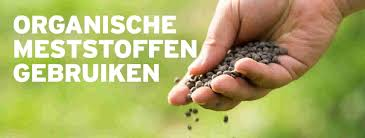 Organische meststoffen
2. Oplosbare organische meststoffen

Gericht bemesten met in het gietwater opgeloste meststoffen

Steeds meer vloeibare organische meststoffen
Voordeel toedienen wanneer nodig
Sneller werkend
Op basis van micro-organisme of planten extracten
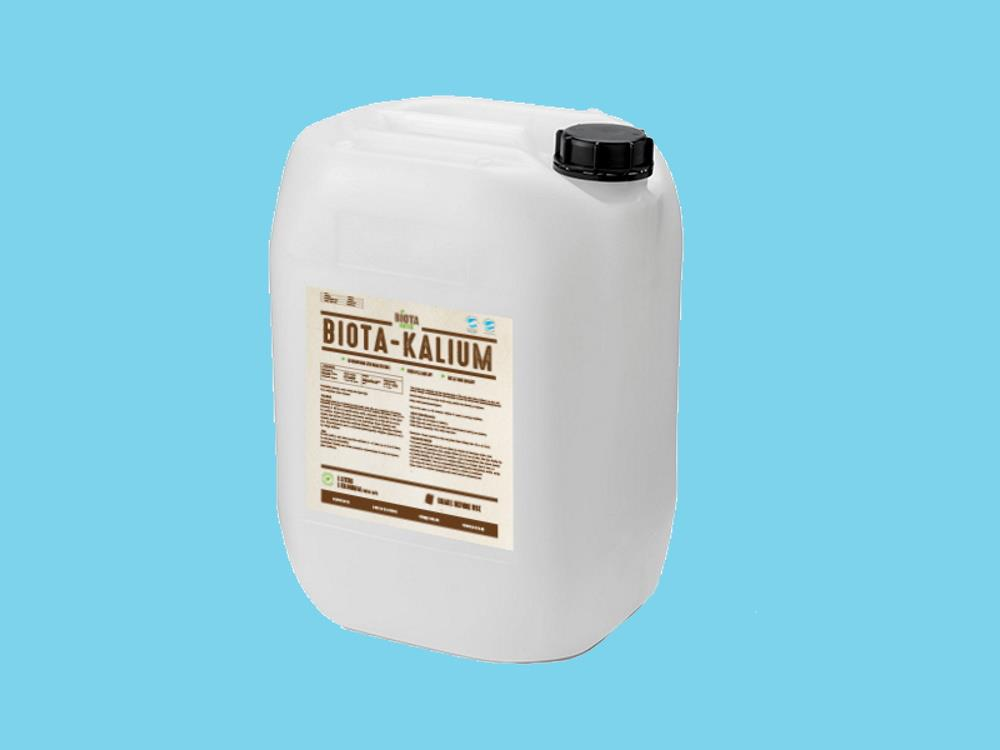 Organische meststoffen
2. Oplosbare organische meststoffen

We kijken nu naar 3 leveranciers van oplosbare organische meststoffen:

Van der Knaap
PHC
Biota Nutri
Organische meststoffen
3.  Van der Knaap OWS
Organische meststoffen
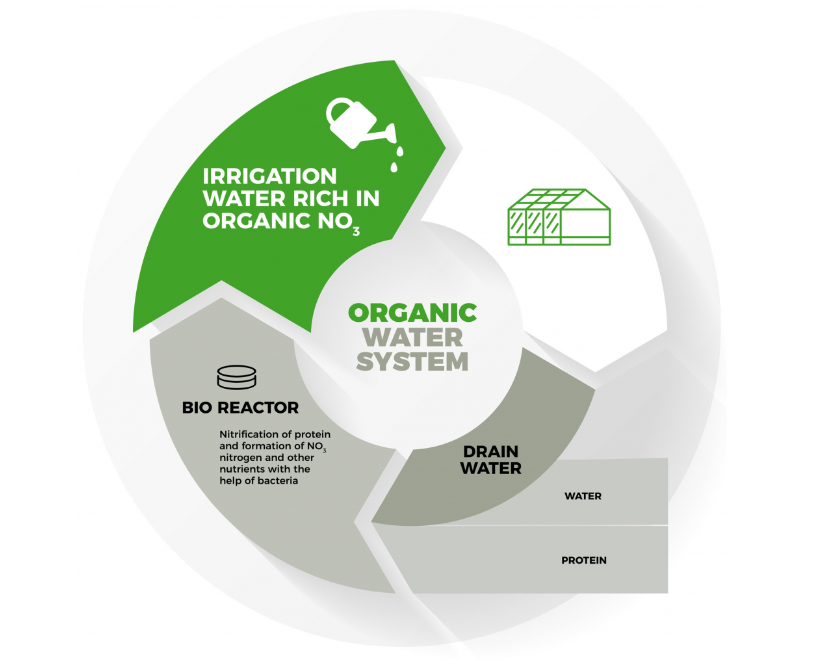 3.  Van der Knaap OWS

Duurzame Teeltsystemen

Bioreactor  Eiwitten-> NO3
Biologisch  stikstof
Wetgeving Europa
Organische meststoffen
3.  Van der Knaap OWS











In deze bioreactor worden resteiwitten en -aminozuren omgezet in nitraatstikstof (NO3--N) door specifieke bacteriën te gebruiken
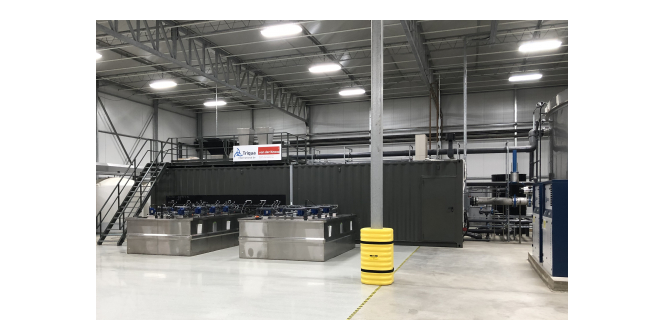 Organische meststoffen
Plant Health Cure

Visie
	De beste gewasbescherming komt vanuit de 	eigen plantweerbaarheid
Missie
		Ontwikkelen nuttige bodemschimmels, 	bodembacteriën en plantaardige meststoffen die 	bodemleven stimuleren en planten weerbaar 	maken
Organische meststoffen
Plant Health Cure

Soorten meststoffen:
Biovin een extract van druivenresten
OPF diverse concentraties aardappel
       en suikerbiet extracten
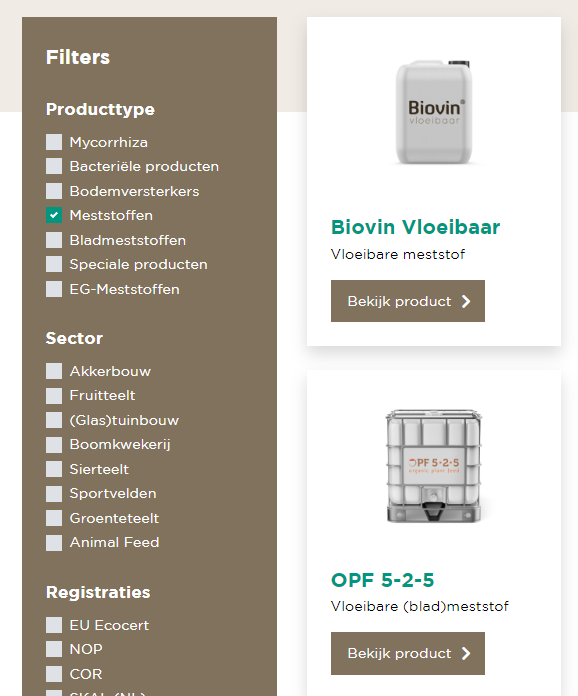 Organische meststoffen
5. Biota Nutri

Biologische vloeibare meststoffen

Afvalstromen omzetten in nieuwe producten
Het verhogen van de voedingswaarde
Opbrengsten van gewassen verhogen
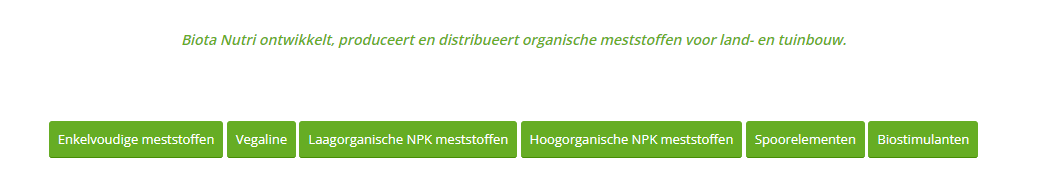 Organische meststoffen
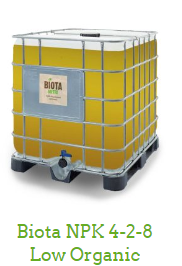 5. Biota Nutri  2 soorten

De laag-organische meststoffen zijn het beste voor sommige klanten, omdat ze een 100% plantaardige en transparante vloeistof zijn, waardoor ze direct op te nemen zijn voor de plant, geen verstoppingen in systemen veroorzaken en een Vegan certificaat dragen. 
De hoog-organische producten zijn beter voor een aantal klanten, waaronder buitentelers en thuisgebruikers, omdat ze een goede voeding bieden voor een voordeliger tarief dan het premium product..
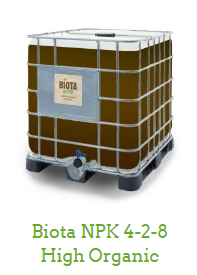 Organische meststoffen
4. Biota Nutri Calculator
Organische meststoffen
4. Biota Nutri Calculator
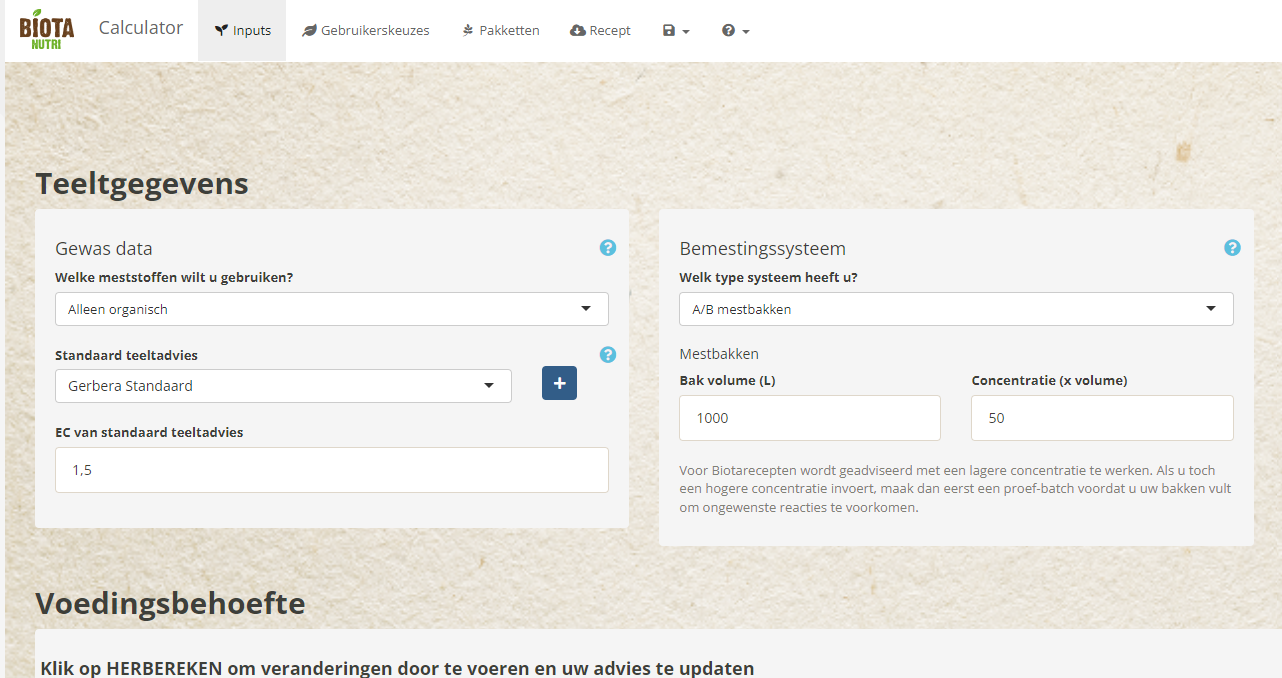 Organische meststoffen
6. Verschil meststoffen en biostimulanten
Organische meststoffen
6. Verschil meststoffen en biostimulanten
Organische meststoffen
Opdracht   Maak lesbrief 3
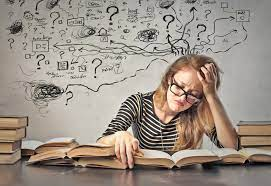